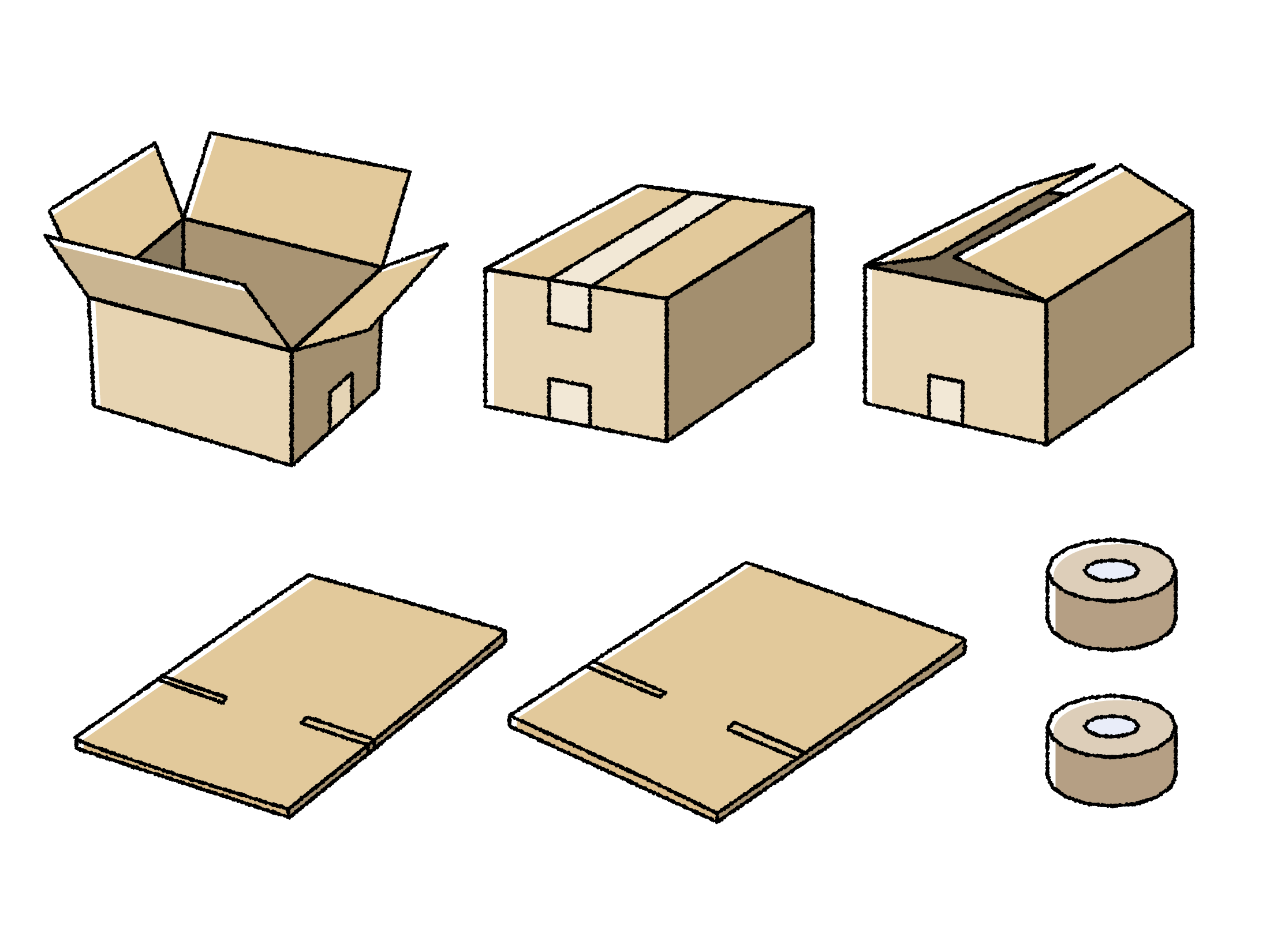 その２
Makey Makeyを使って楽器を作ろう！
ScratchはMITメディア・ラボのライフロング・キンダーガーデン・グループによって開発されました。詳しくはhttp://scratch.mit.eduをご参照ください。
1
Makey Makeyを使って楽器を作ろう！
絵を描いた紙や野菜などを楽器にしてみよう！
音を鳴らすプログラムを作ろう！
ピアノを作ろう！
ギターを作ろう！
身の回りの物を楽器にしてみよう！
2
用意してあるもの
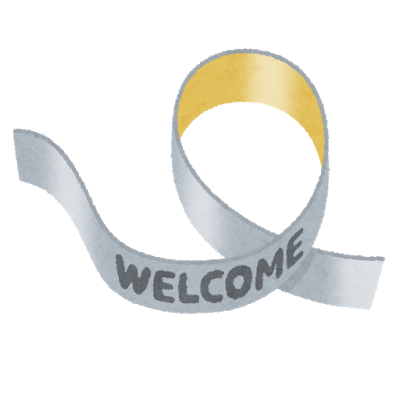 Makey Makey
厚紙・白紙・シール
はさみ
アルミテープ
その他
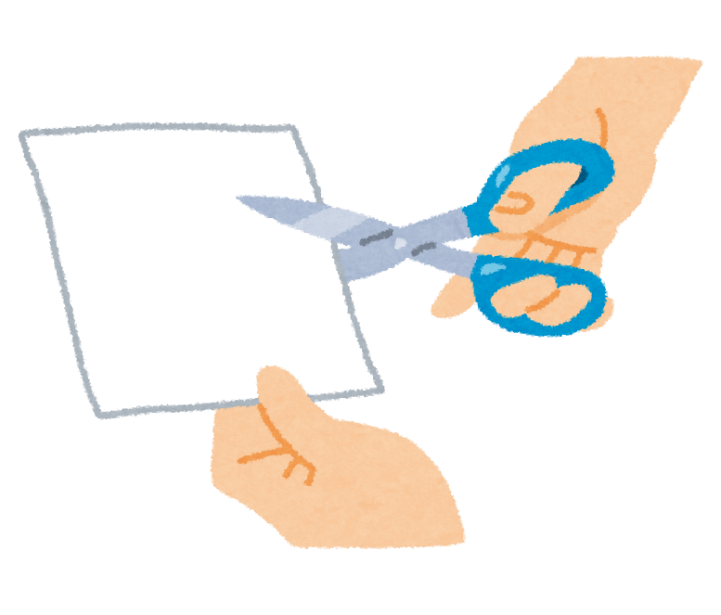 3
音を鳴らすプログラムを作ろう！
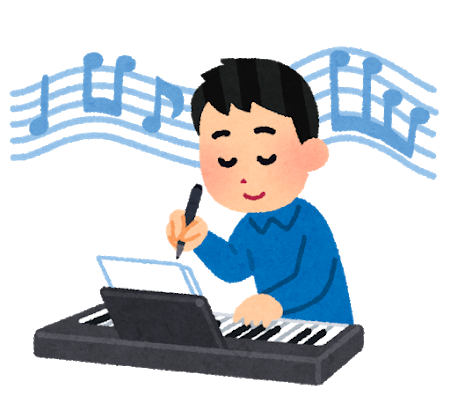 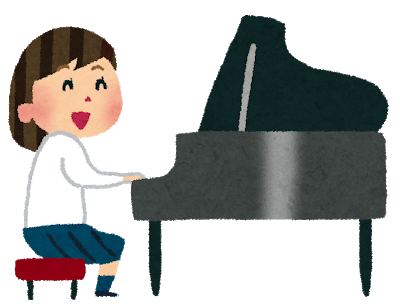 4
①Scratchを新規で開こう！
ファイルから新規をクリックしよう
5
②音楽カテゴリを追加しよう！
ここをクリック
6
②音楽カテゴリを追加しよう！
音楽をクリック
7
②音楽カテゴリを追加しよう！
音楽カテゴリが追加されます
8
③スプライトを設定しよう！
スプライト１の右上にあるゴミ箱をクリック
9
③スプライトを設定しよう！
スプライト１が消えます
10
③スプライトを設定しよう！
ここをクリック
11
③スプライトを設定しよう！
音楽をクリック
12
③スプライトを設定しよう！
まずはKeyboard（キーボード）を使ってみよう
13
③スプライトを設定しよう！
キーボードが
追加されます
14
ドレミファソラの音が鳴る　　　　プログラムを作ろう！
「←」を押すと「ド」のピアノの音が鳴るプログラム
どこにこのブロックがあるかな？探してこの通りに作ってみよう！
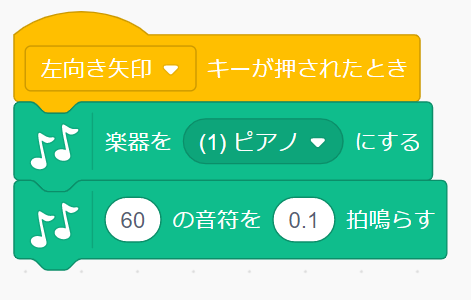 左向き矢印キーが押されたとき楽器を(1)ピアノにする60の音符を0.1拍鳴らす
半角で入力するのを忘れないように
「イベント」と「音楽」を探してみよう
15
ドレミファソラの音が鳴る　　　　プログラムを作ろう！
ひとつ前に作った「ド」を右クリックして複製してから作ると簡単だ
「↑」で「レ」の音が鳴るプログラム
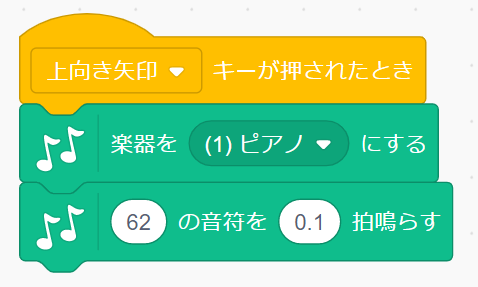 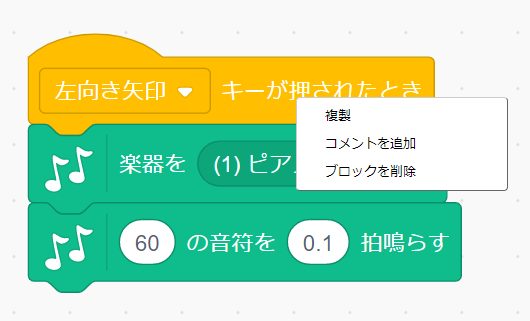 「上向き矢印」「62」に書き換える
16
ドレミファソラの音が鳴る　　　　プログラムを作ろう！
「→」で「ミ」が鳴る
「↓」で「ファ」が鳴る
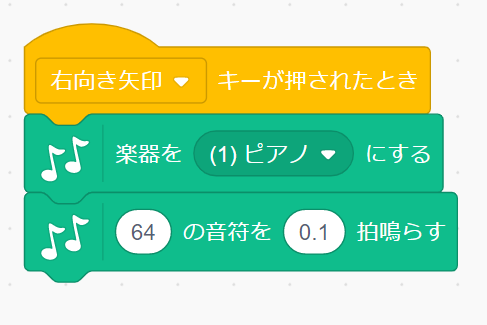 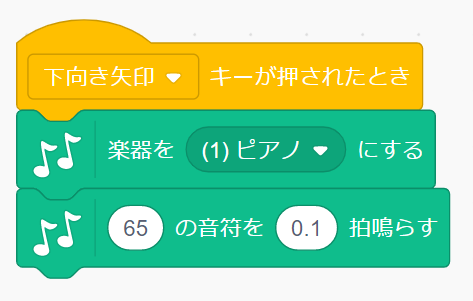 「下向き矢印」「65」
「右向き印」「64」
17
ドレミファソラの音が鳴る　　　　プログラムを作ろう！
「スペースキー」で「ソ」の音が鳴るプログラム
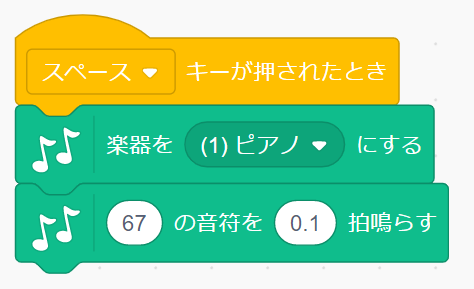 「スペース」「67」
18
ドレミファソラの音が鳴る　　　　プログラムを作ろう！
「マウス」を左クリックすると「ラ」の音が鳴る
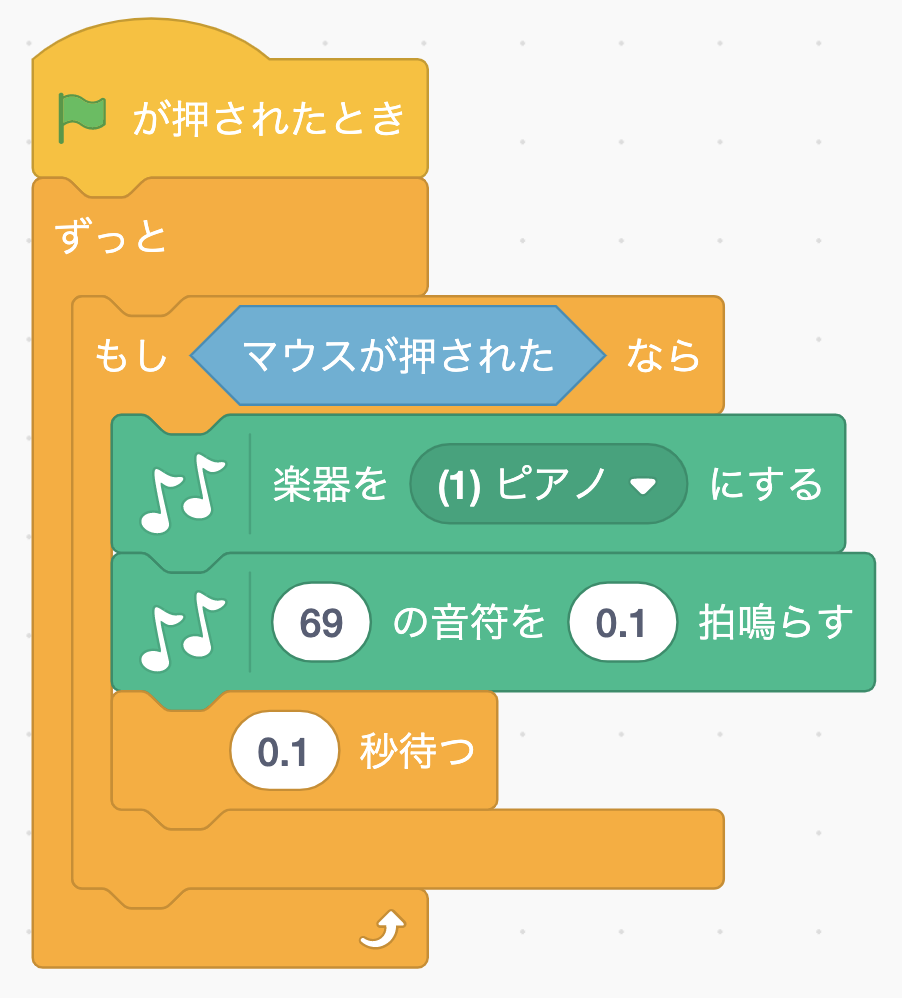 「ラ」だけちょっと特別
図の通りに作ってみよう
ここを変えるのも忘れないように
19
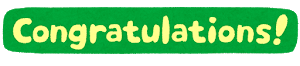 音を鳴らすプログラムの完成！
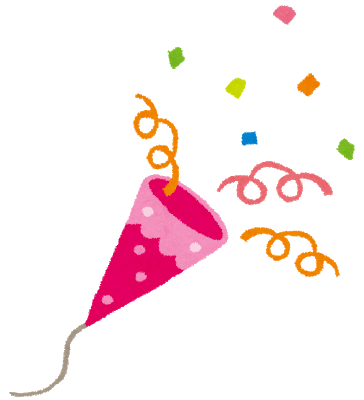 🎉
20
鳴らす前に…
①🏁マークをクリックして
②マウスカーソルをピアノの上に置こう
21
🏳を押して
キーボードとマウスで音を鳴らしてみよう！
22
Scratchのライセンス
Scratchは、「クリエイティブコモンズ 表示-継承」ライセンスです。
https://creativecommons.org/licenses/by-sa/2.0/jp/
23
このスライドの作者